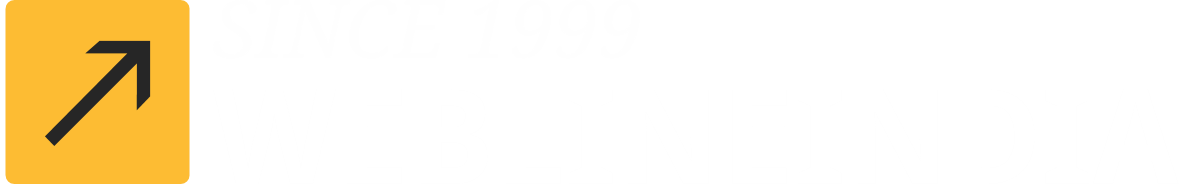 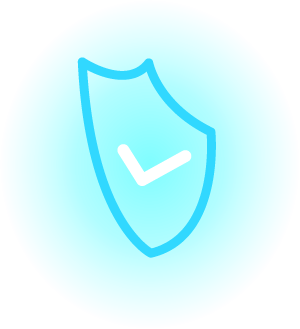 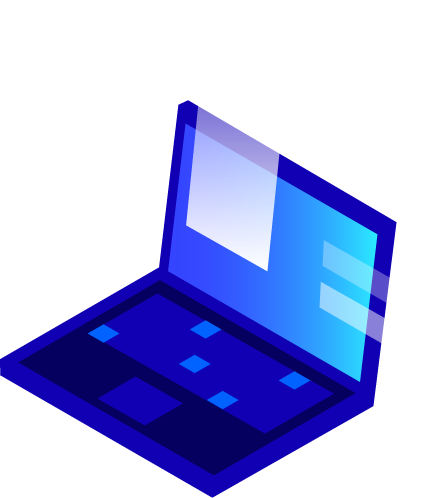 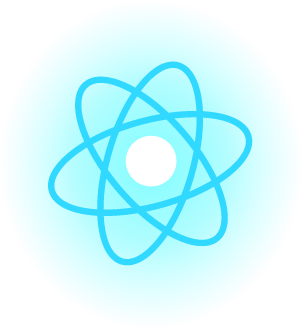 Top React Native App Development Considerations You Shouldn’t Miss
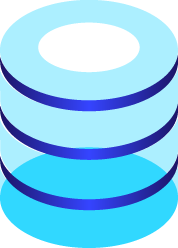 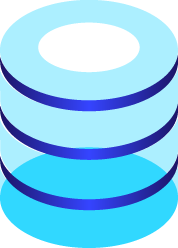 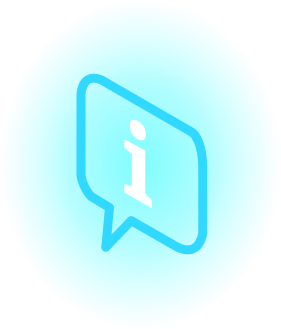 React Native is ideal for creating mobile apps. It is more convenient than designing native and hybrid apps in terms of cross-platform compatibility, stability, scalability and performance.
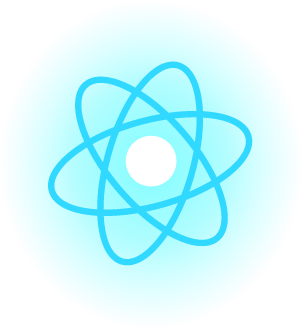 What is the Difference Between React Native and React?
React Native is essentially React’s proprietary renderer, similar to how React DOM is on The Web. It uses native components rather than the web components that React employs as building blocks.
Source: https://www.weblineindia.com/blog/top-react-native-app-development-considerations/
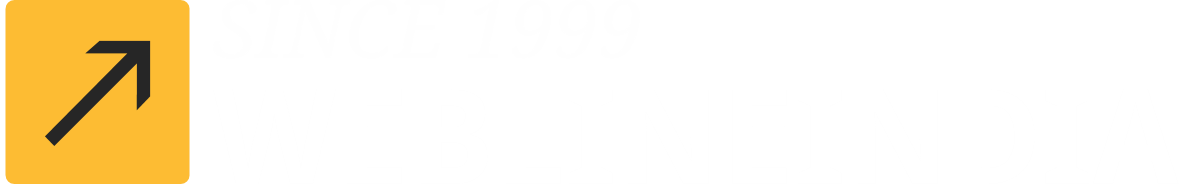 Advantages of React Native
One Codebase
The major advantage of react native is that they use a single codebase. They only need to code once and the program will be available on several platforms – Android, iOS, Windows, and so on

Less Development Time
React Native allows the mobile app development organisation to hire fewer workers for the project, the whole app development duration takes less time because of all efforts, from design to development.
Source: https://www.weblineindia.com/blog/top-react-native-app-development-considerations/
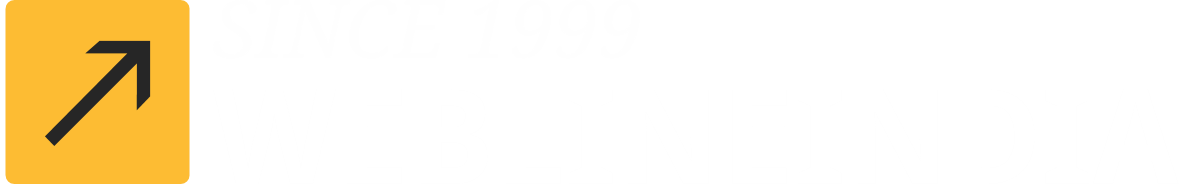 Advantages of React Native
Source Code
	Because React Native is open source, developers can inspect the code. Furthermore, 	open-source nature libraries have become much more interoperable with platforms 	such as Windows suite or Tv OS.

Hot Reload
	React Native’s Hot Reload feature is another advantage of react native. The 	capability allows developers to easily view how their changes are reflected in the 	device in real time.
Source: https://www.weblineindia.com/blog/top-react-native-app-development-considerations/
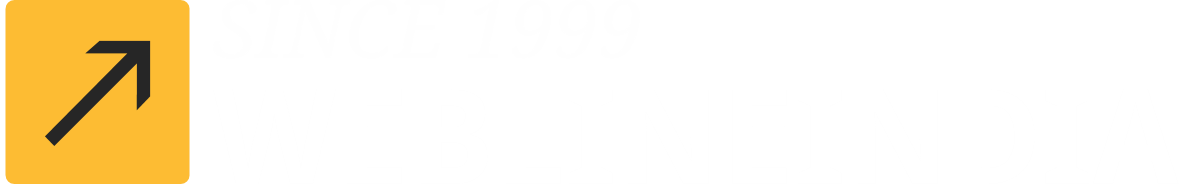 Advantages of React Native
Improved User Experience
	A native app’s major feature is to provide a quality user experience by being 	efficient and compatible with mobile phones. Apps designed with React Native 	provide excellent performance in superior user experience.
Source: https://www.weblineindia.com/blog/top-react-native-app-development-considerations/
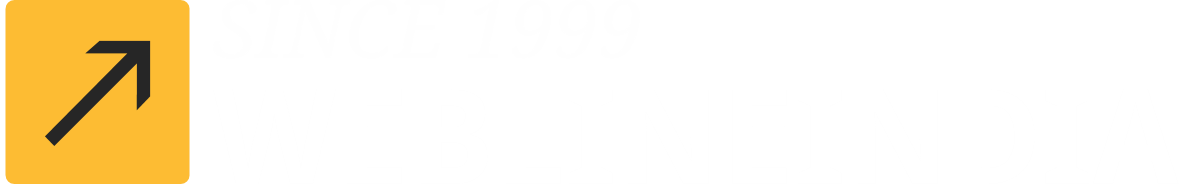 Limitations of React Native
Native API Support is Limited
	Although React Native is expanding its support scope to include many Native APIs, 	the number is still limited, as is developers’ ability to use all of the APIs.

Inadequate Access to Third-Party Libraries
	React Native suffers from a severe lack of third-party library connectivity. To use the 	libraries, the development team must employ native modules, which increases the 	development burden.
Source: https://www.weblineindia.com/blog/top-react-native-app-development-considerations/
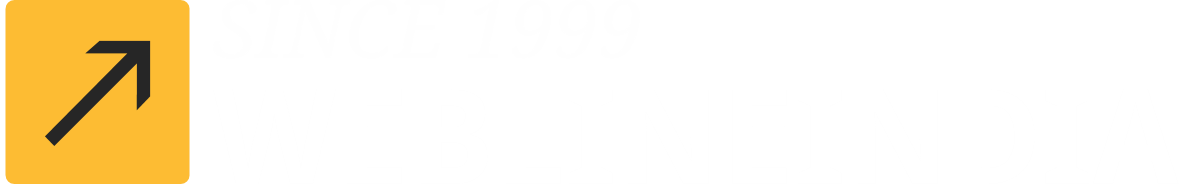 Limitations of React Native
Inability to Connect with Native Elements
	The most significant slowness on React Native’s part is a lack of communication with 	the device’s native features such as the Voice Recorder or Camera, among others.
Source: https://www.weblineindia.com/blog/top-react-native-app-development-considerations/
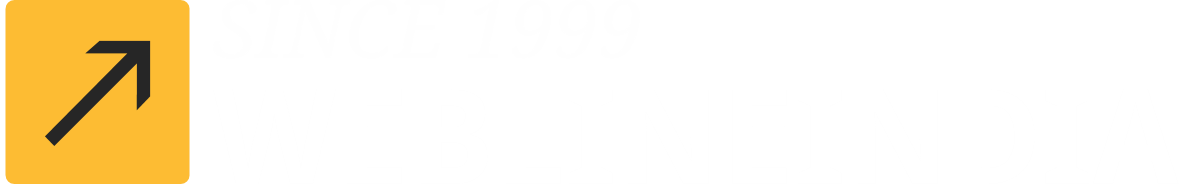 Companies using React Native
Facebook
	React Native was built as a result of Facebook’s attempt to broaden the benefits of 	online programming. Rapid iterations and the formation of a single product 	development team to convert into mobile apps were examples of such advancements.

Walmart
	Walmart’s iOS and Android mobile apps are yet another amazing React Native example. 	After migrating to React Native, the functionality of both Android & iOS apps rose 	dramatically, nearing native levels.
Source: https://www.weblineindia.com/blog/top-react-native-app-development-considerations/
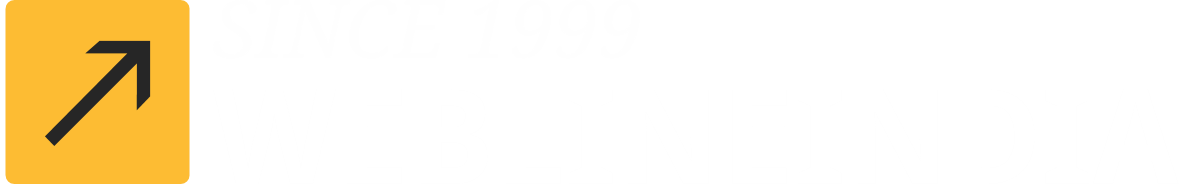 Companies using React Native
Bloomberg
	The app, which provides an interactive, streamlined experience with heavily tailored 	content, is also built on React native, with the intention of utilising the framework’s 	automated code refreshes and quick reloads.

Instagram
	Instagram elected to use React Native in its existing native app beginning with the Push 	notification view, which was previously the WebView. Adopting React Native enabled 	product teams to enhance developer velocity by 85-99%.
Source: https://www.weblineindia.com/blog/top-react-native-app-development-considerations/
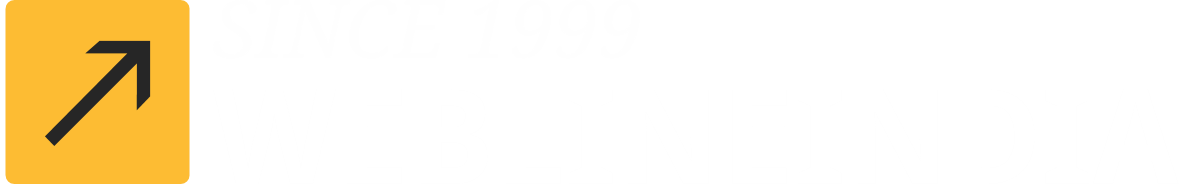 Companies using React Native
Townske
	The app aspires to be its users’ trip guide by providing a list of destinations that locals 	frequent. They chose React Native because of its sole focus on mobile user interfaces.
Source: https://www.weblineindia.com/blog/top-react-native-app-development-considerations/
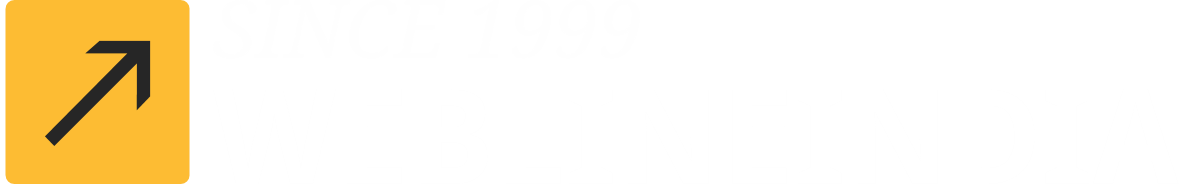 When to Use React Native?
React is ideally suited for creating the greatest User Interface in online apps. React provides great speed and performance for managing heavily loaded web apps. Furthermore, react is highly recommended for enterprise-grade online apps that serve a diverse set of users.
Source: https://www.weblineindia.com/blog/top-react-native-app-development-considerations/
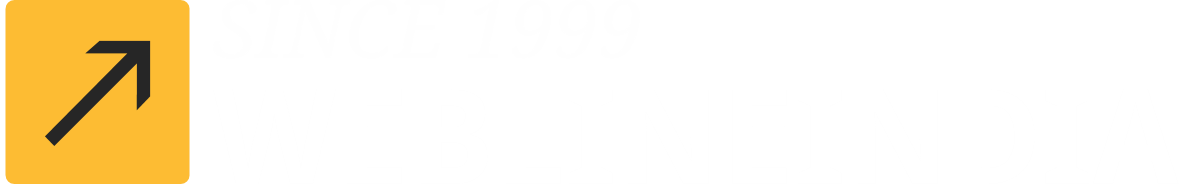 THANK YOU
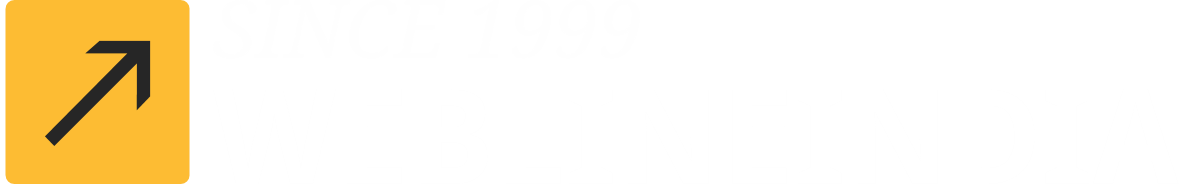 CONTACT US
+44-207-193-7507 (UK)
+91-79-26420897 (IND)
+1-213-908-1090 (USA)
+61-2-8011-4668 (AUS)
WEBSITE
EMAIL
www.weblineindia.com
info@weblineindia.com